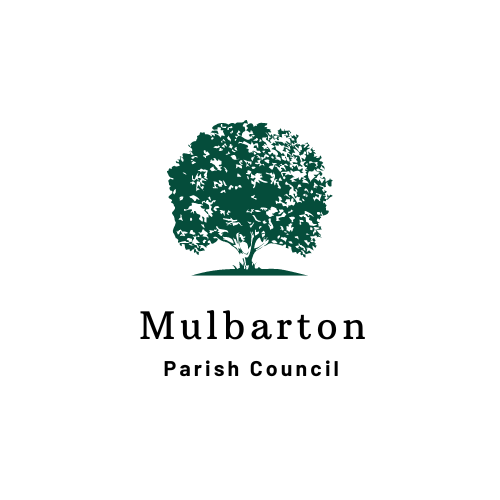 Presented by
Mulbarton Parish Council
Mulbarton Play Areas
Introduction
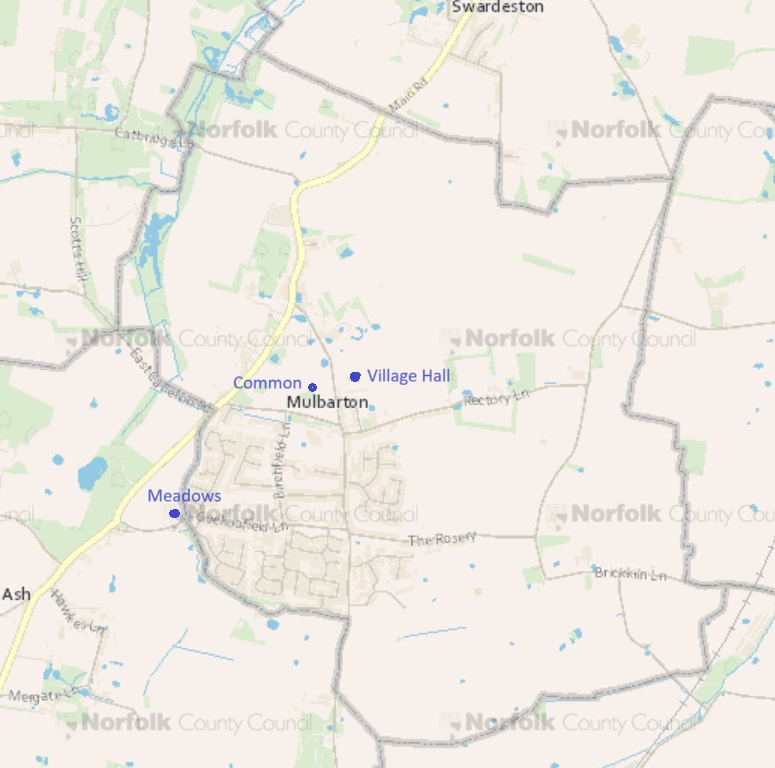 Mulbarton has 4 areas with play equipment
The Parish Council is responsible for 3 of them at The Meadows, Common and Village Hall
There is also a play area at Oakley Park South
The play equipment is suitable for ages up to 12 years
The Meadows
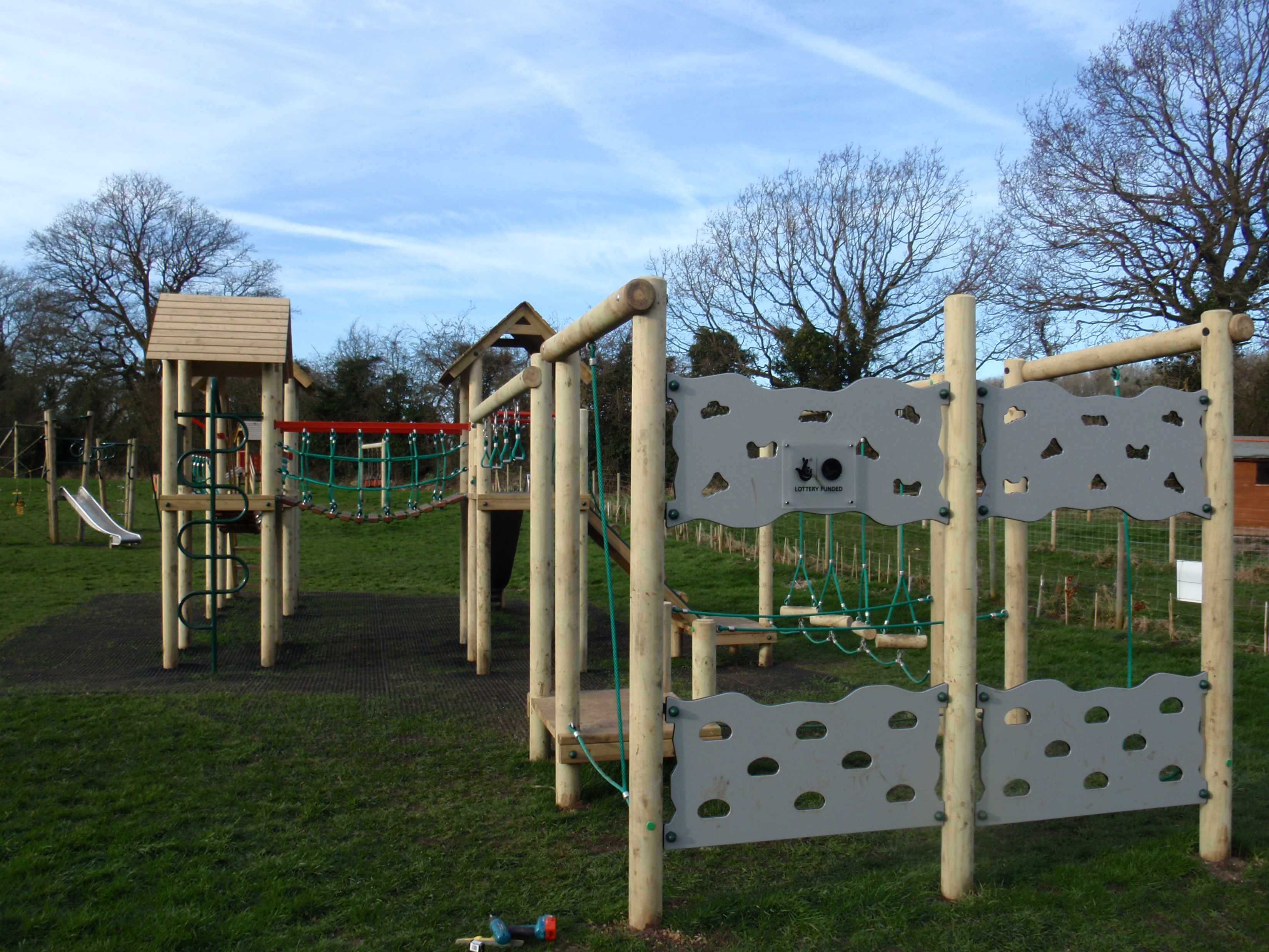 The original play equipment was installed in 2012/13

Some of this has reached the end of the life and been removed

We need new play equipment and your ideas!
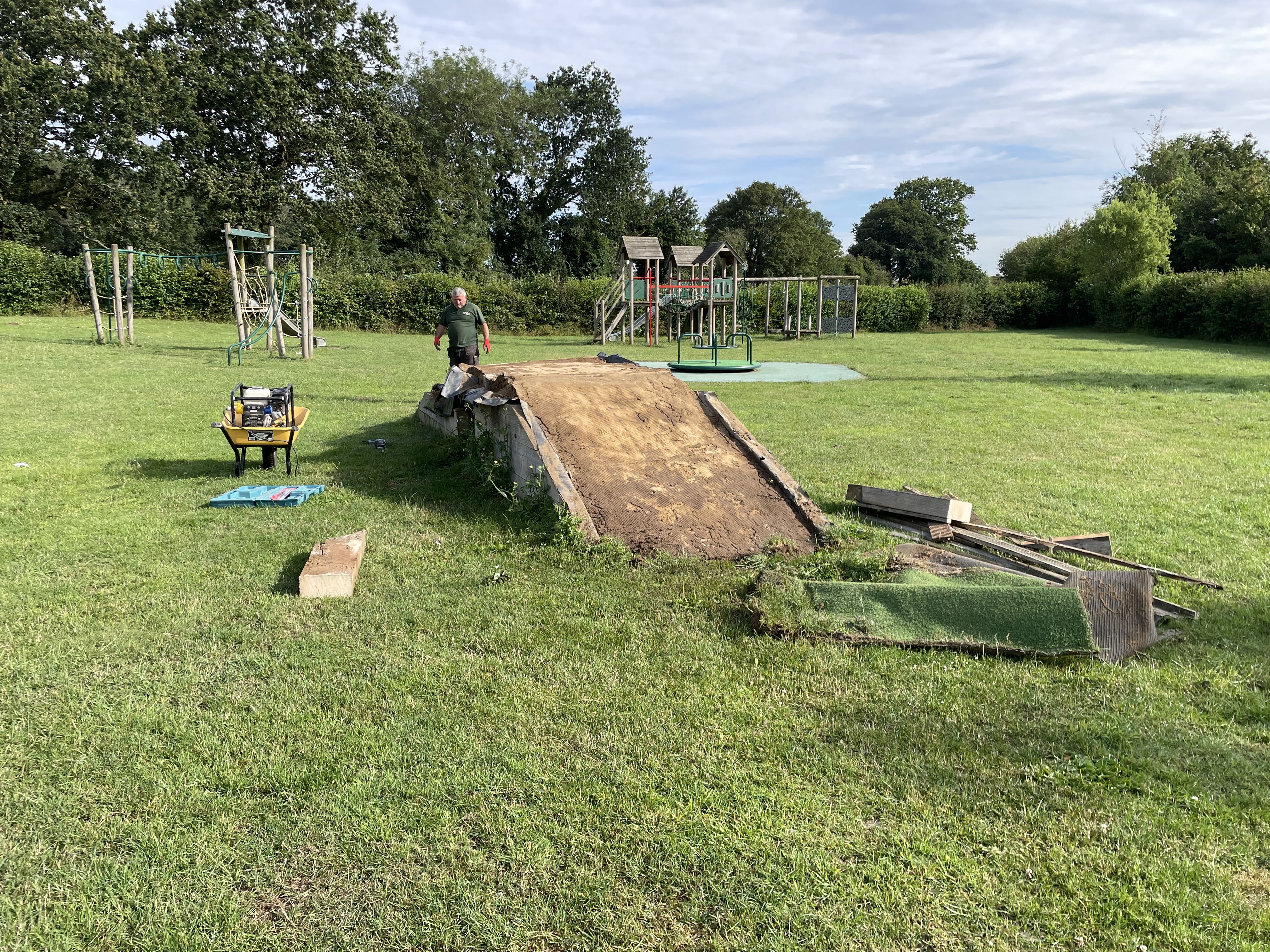 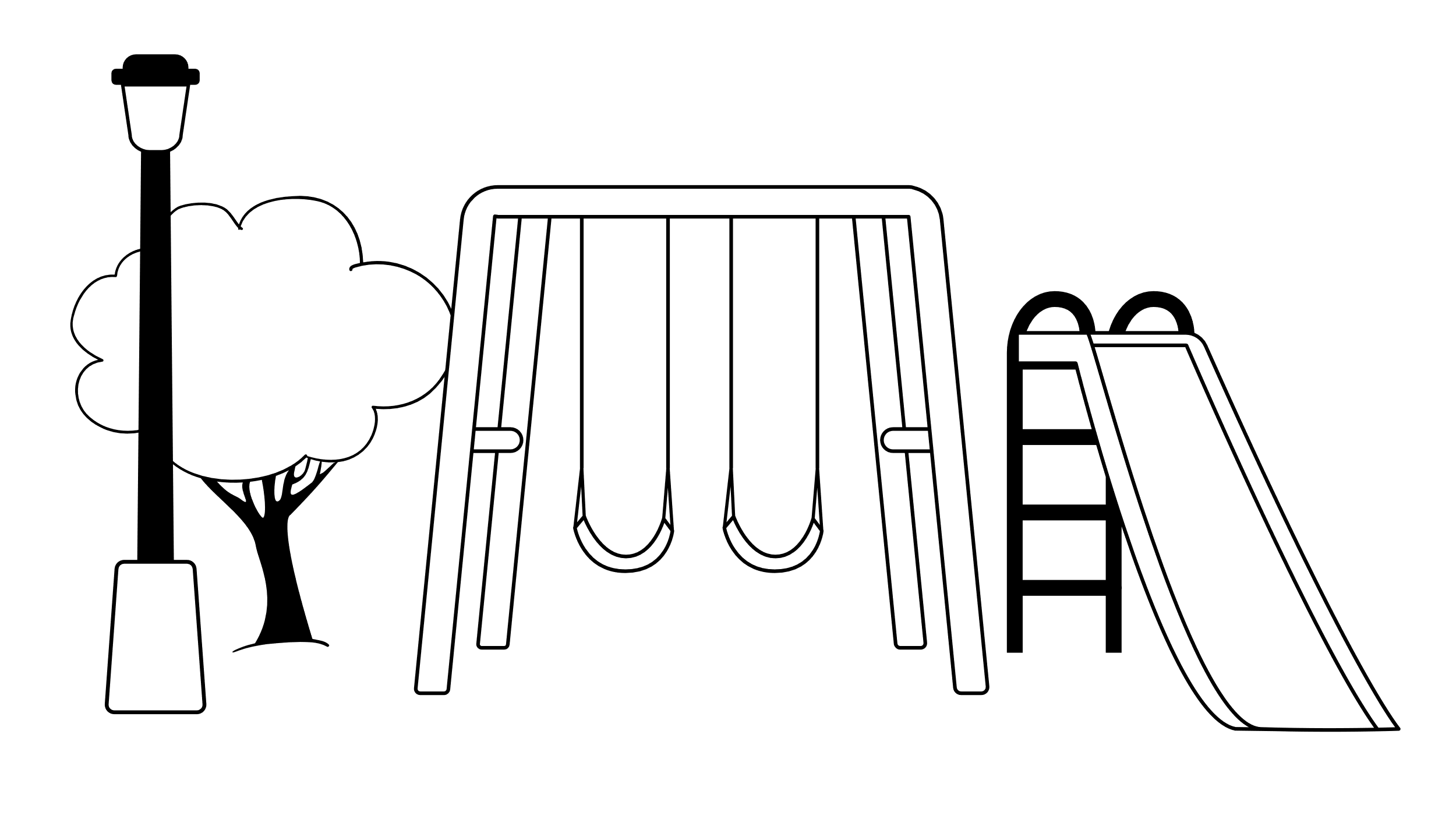 The Common
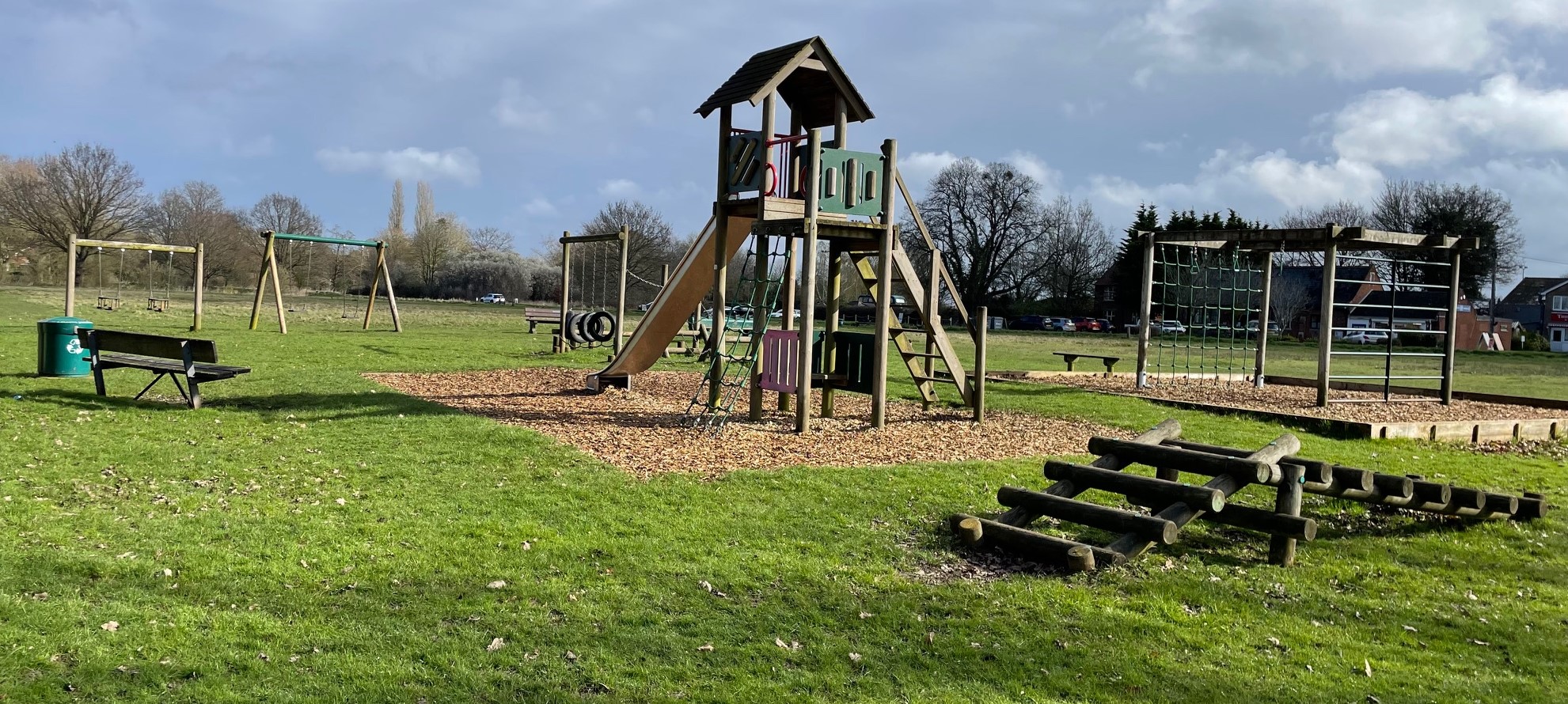 Play equipment suitable for ages up to 12 years old
Includes
Swings
Climbing frame
Slide
Rocking horse
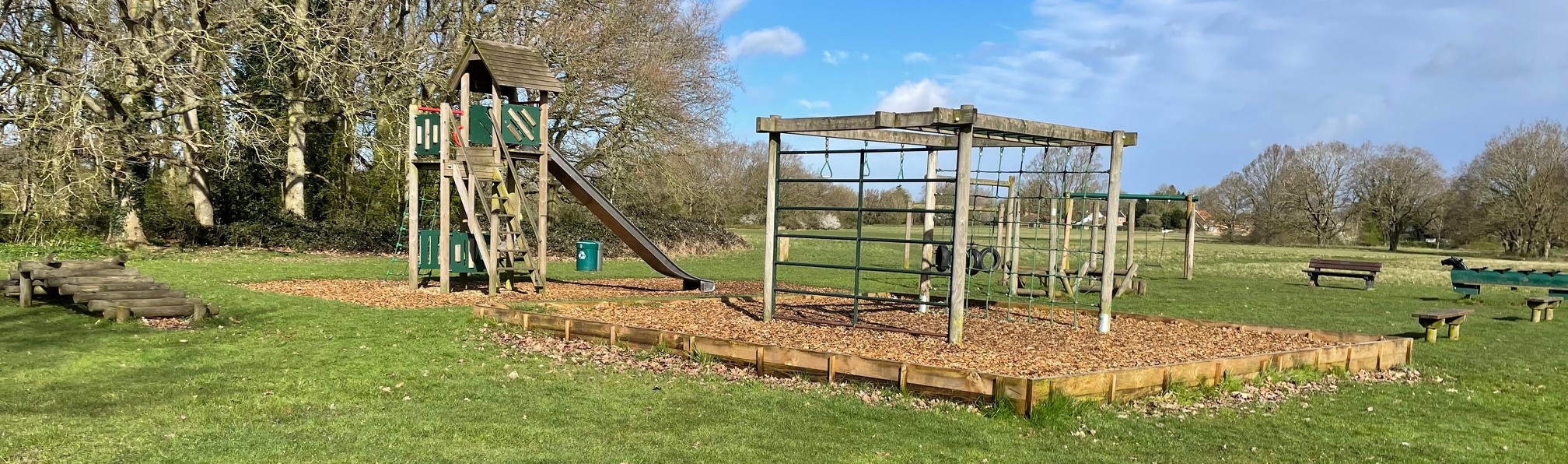 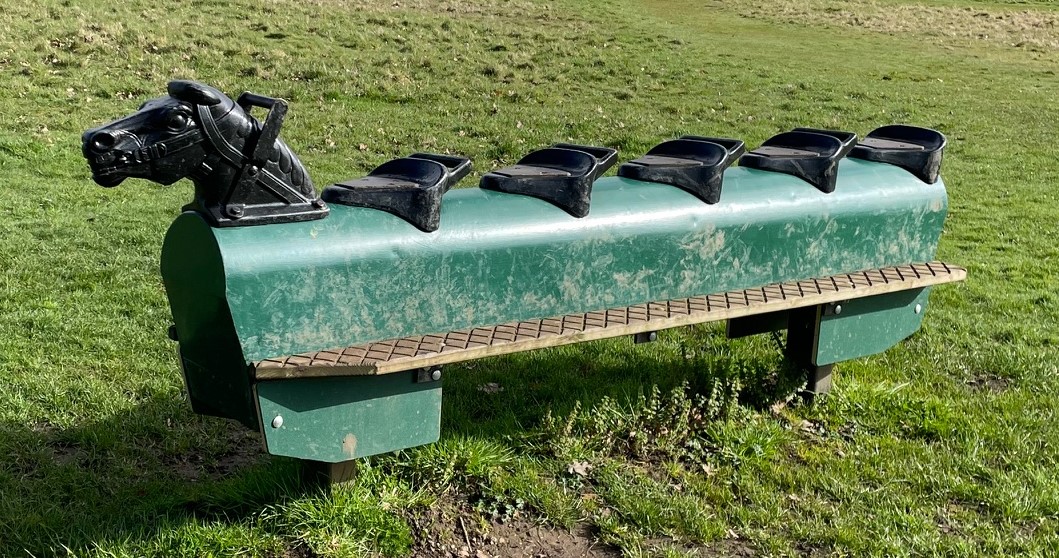 Village Hall
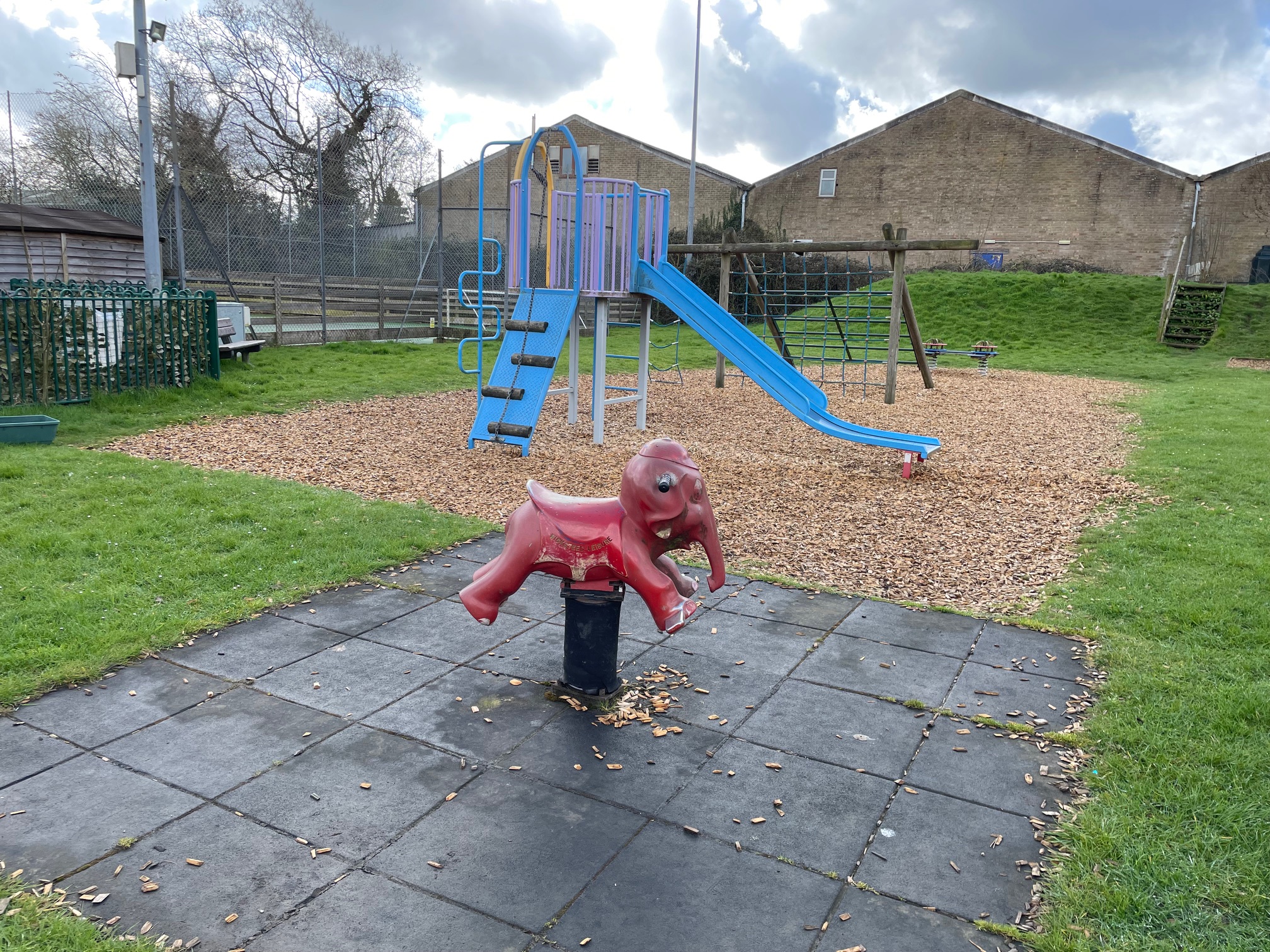 Located behind the village hall
Play area equipment suitable for age ranges up to 10 years
Includes
Swings
Slides
Climbing frames
Skatepark & MUGA* is available at the village hall
*Multi Use Games Area is chargeable
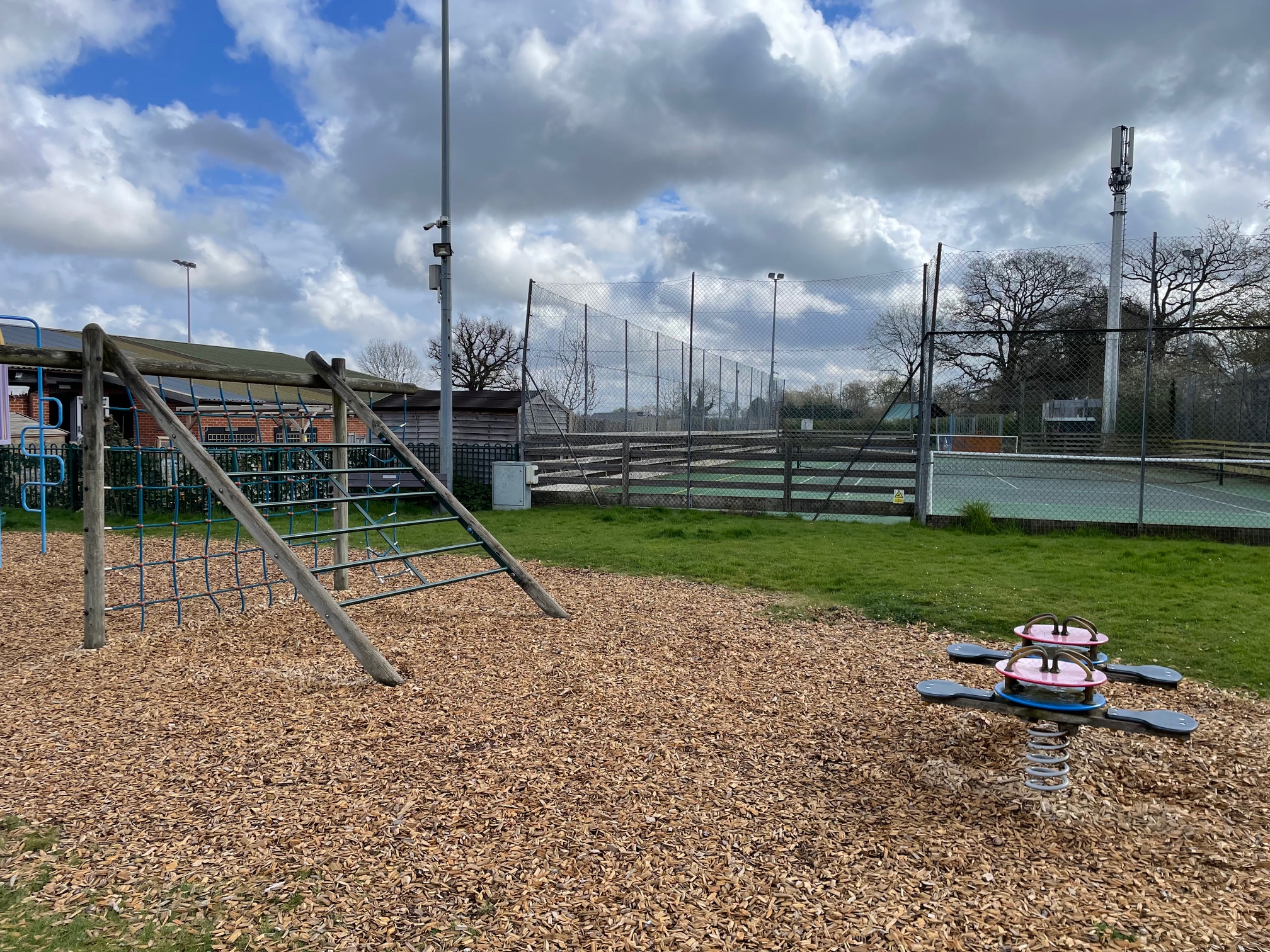 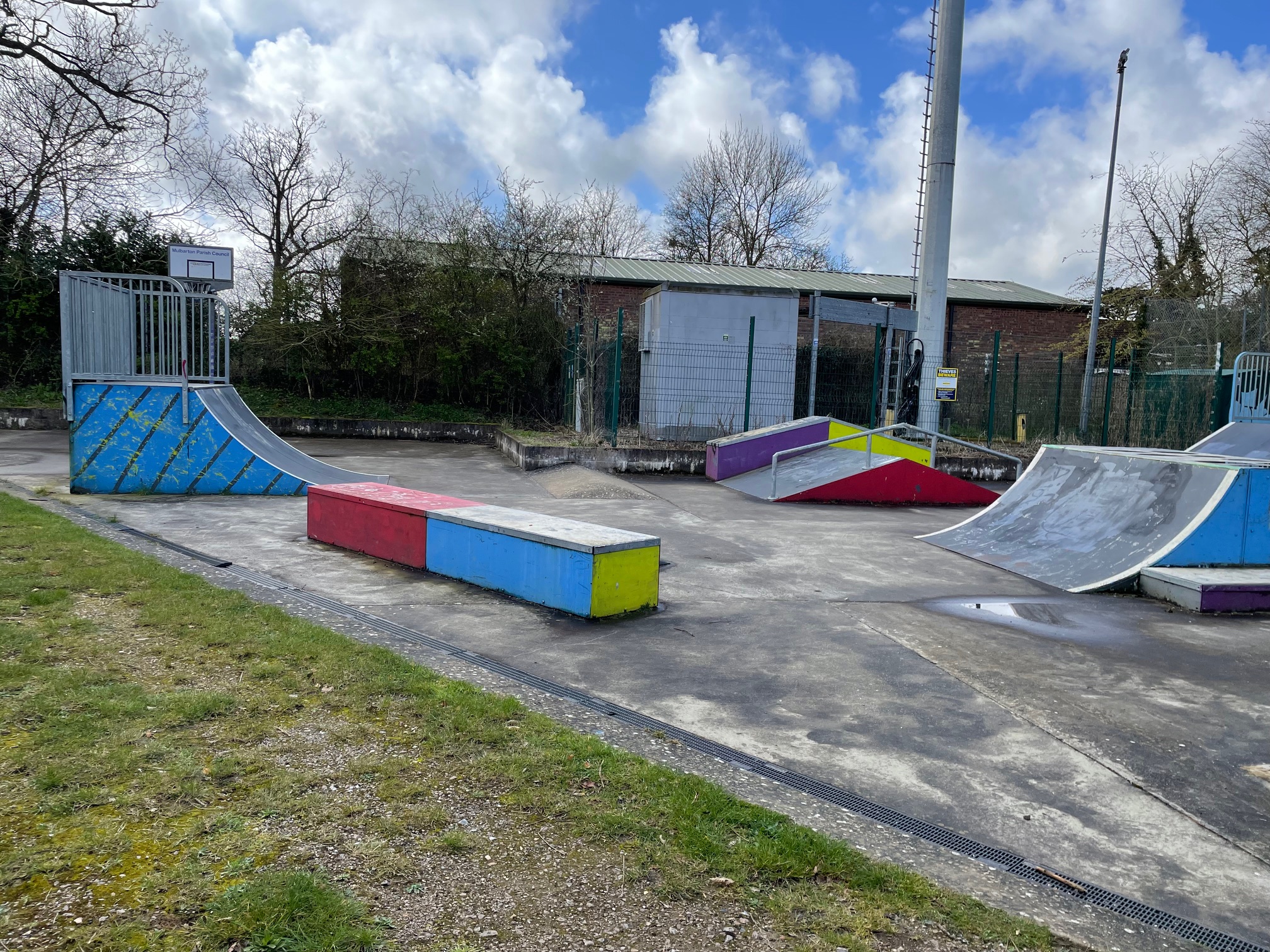 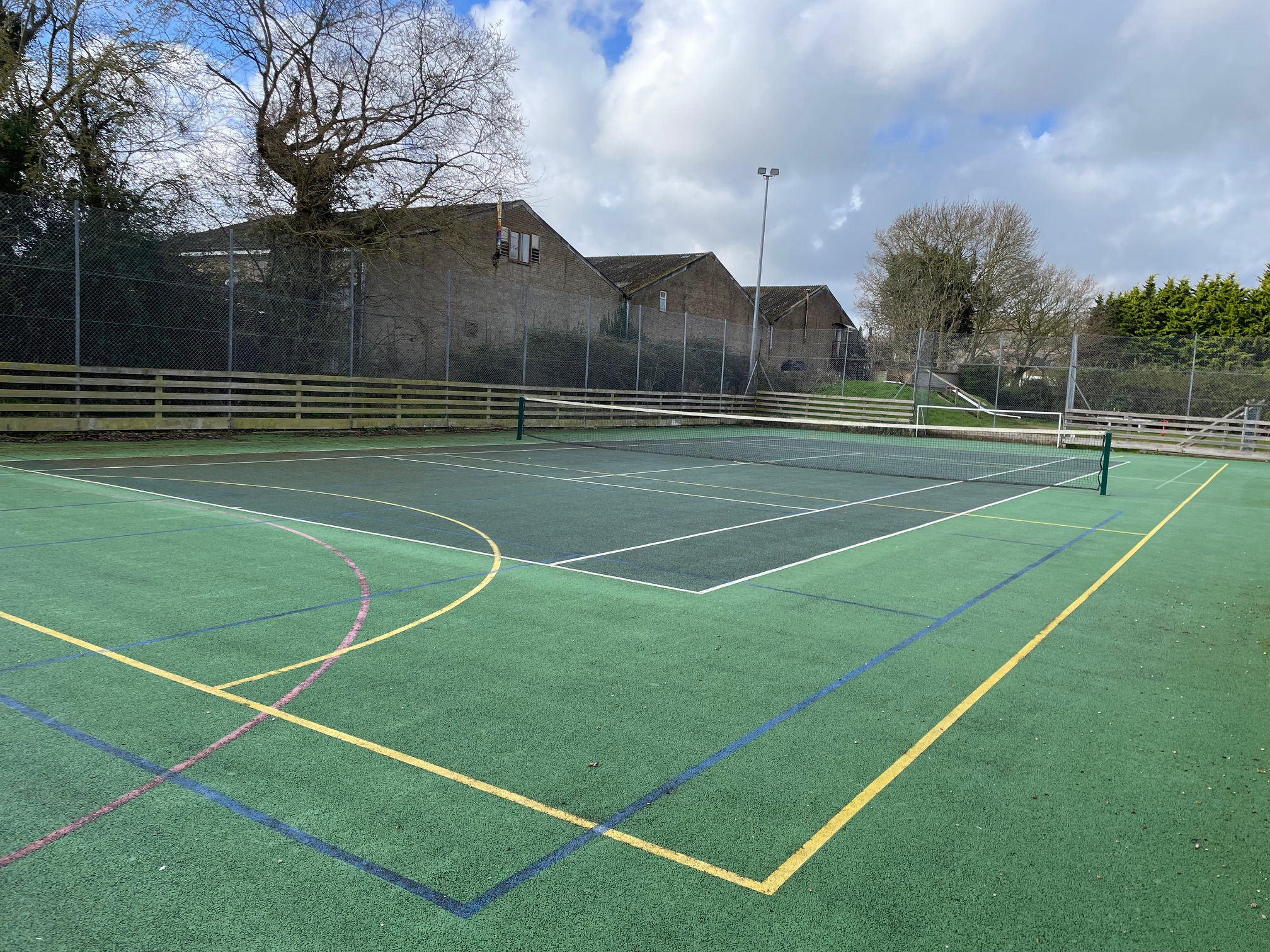 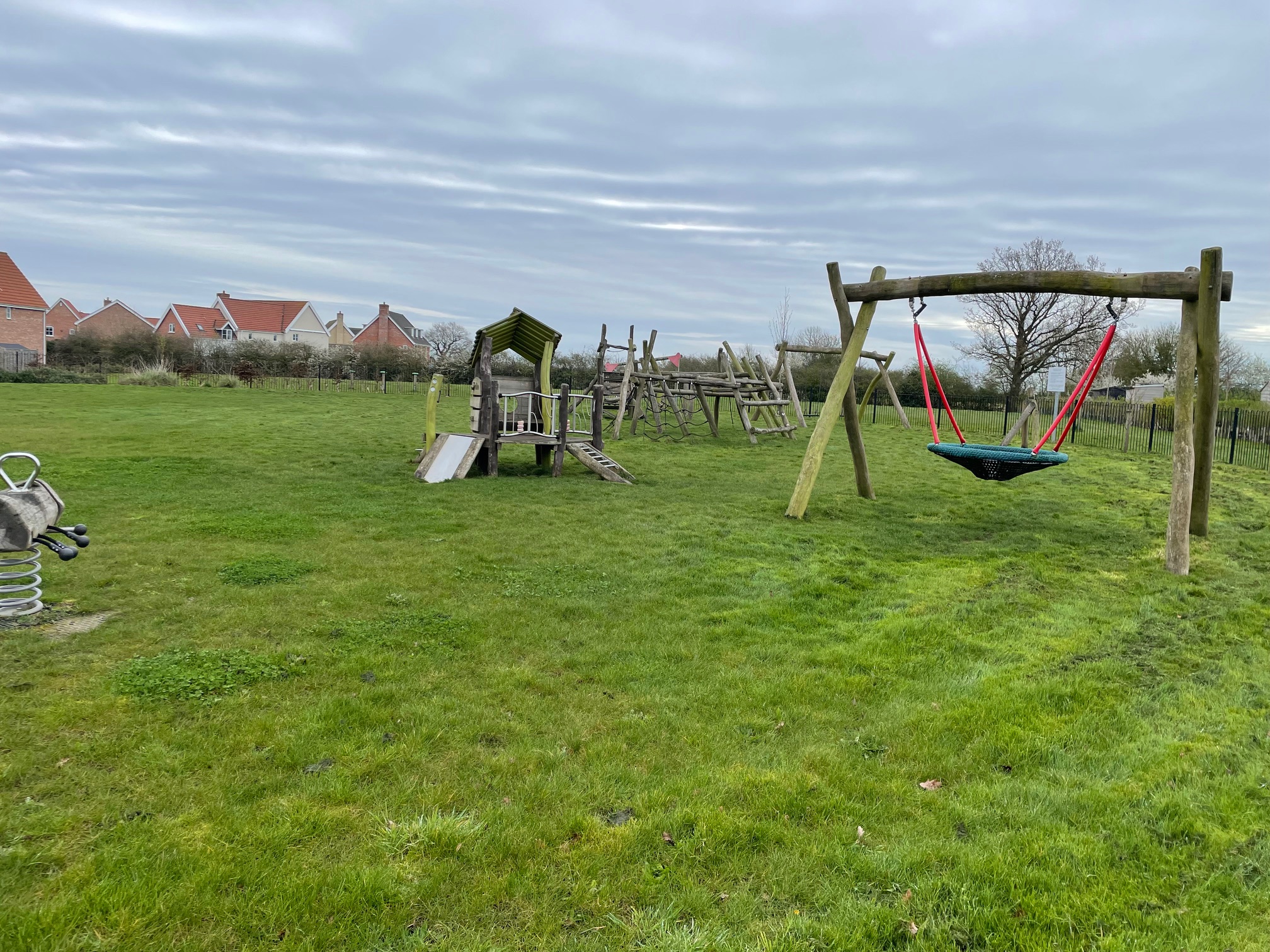 Oakley Park South
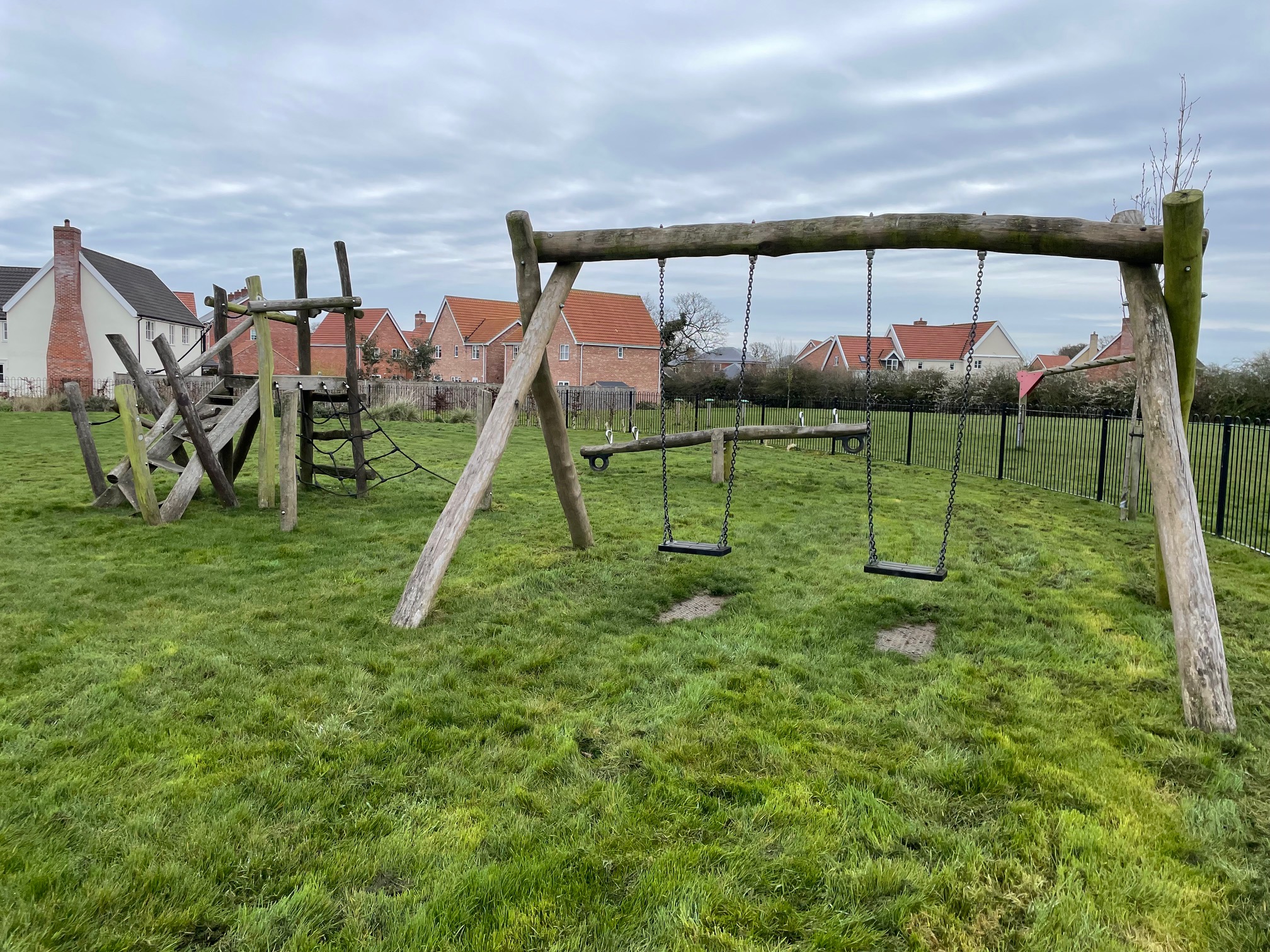 Play equipment suitable for ages from 2 to 7 years
Managed by EWS
Includes
Swings
Climbing frame
Slide
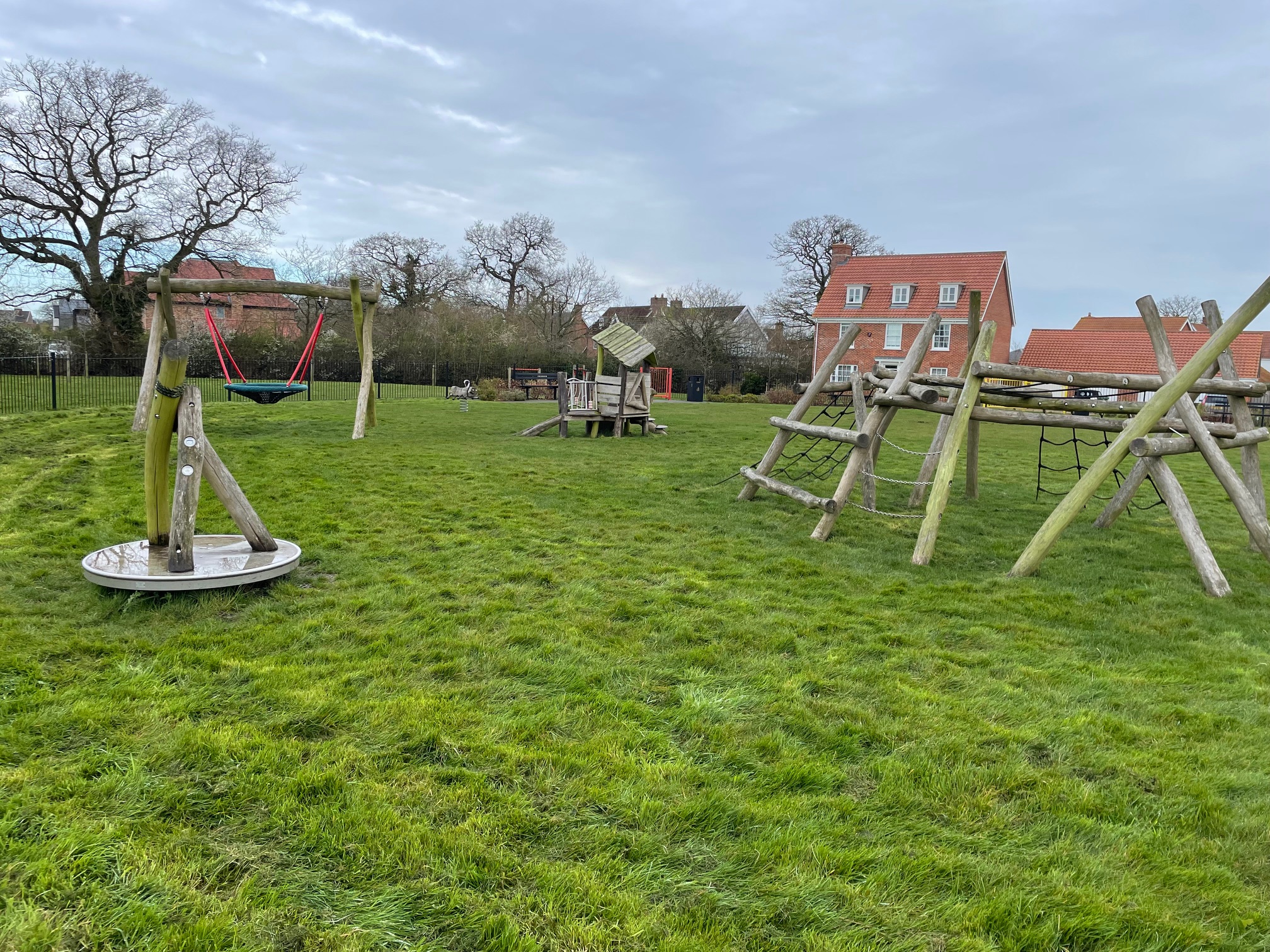 The Meadows
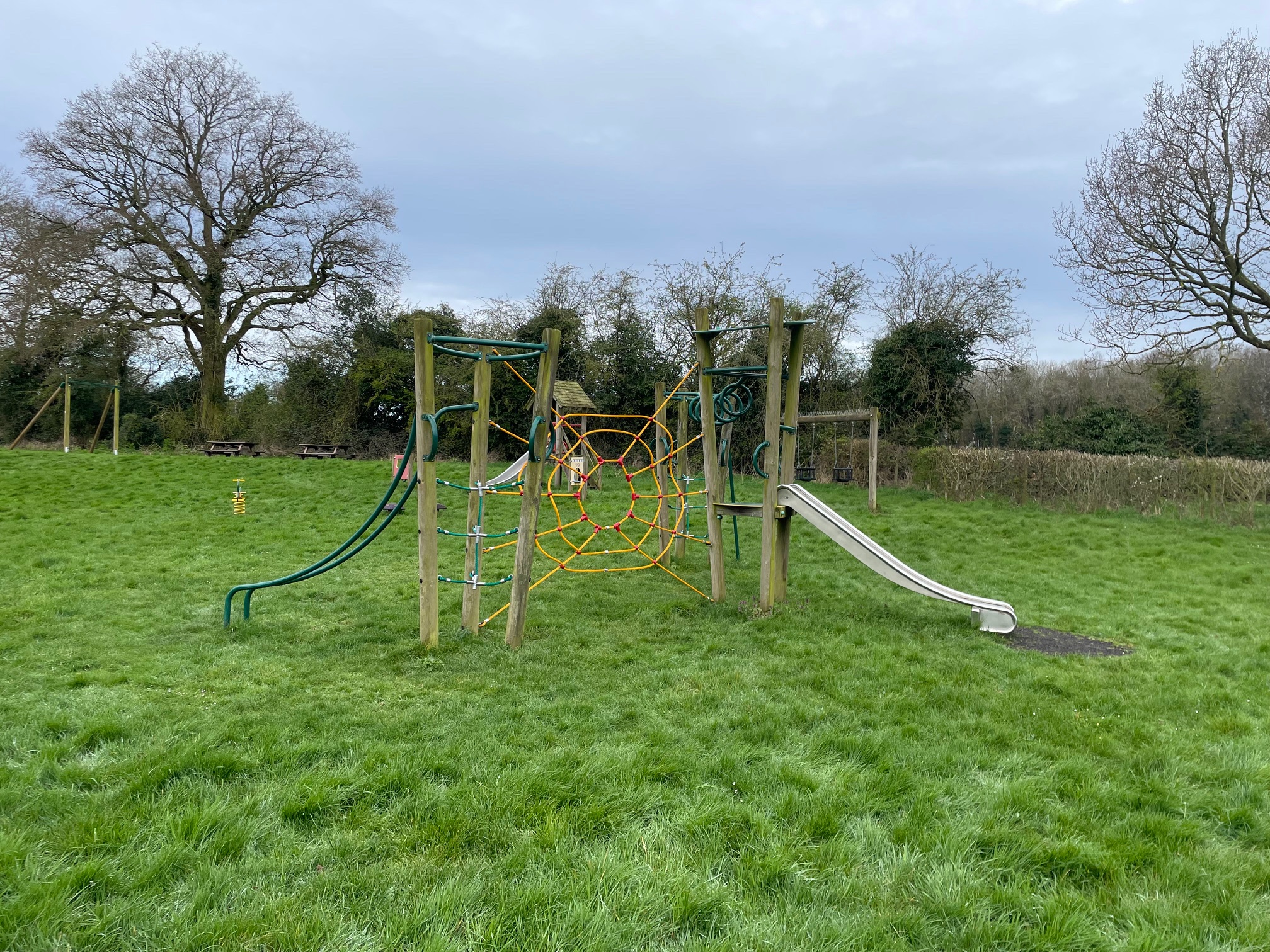 Off Cuckoofield Lane, opposite Catmere Herne is in Bracon Ash
Play equipment suitable for age ranges up to 12 years old
Includes
Swings
Zipwire
Climbing frames
Roundabout
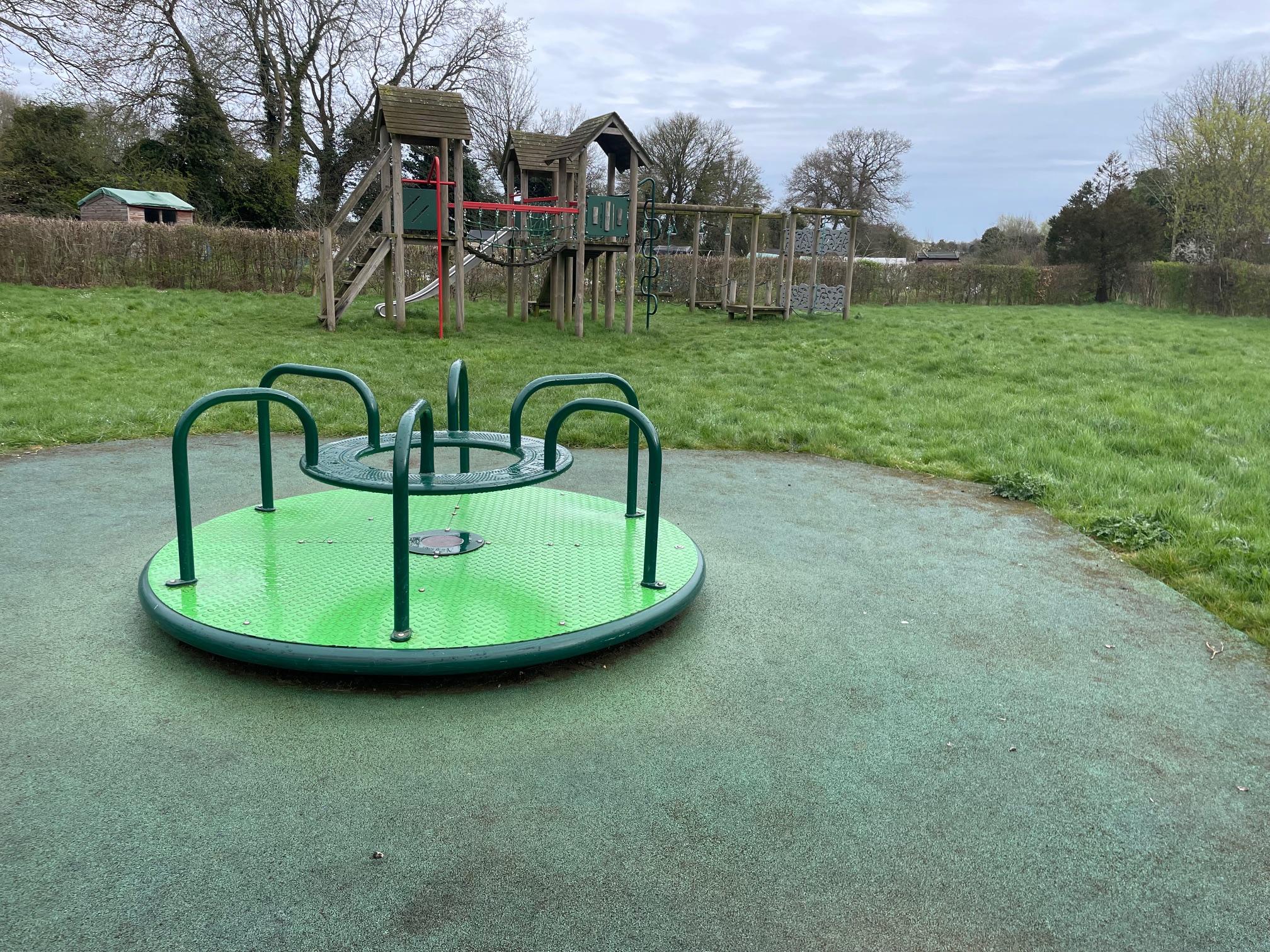 New play equipment at The Meadows
The Parish Council want your views
We have set aside some funds but will need to win some grant funding too
The following slides show some examples of what equipment COULD be added to the Meadows play area
Tell us what YOU think
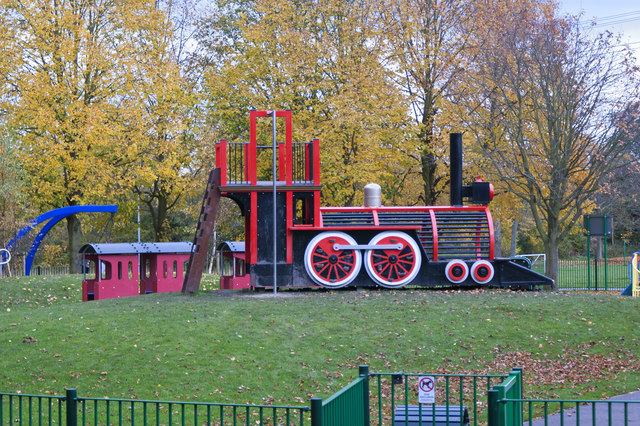 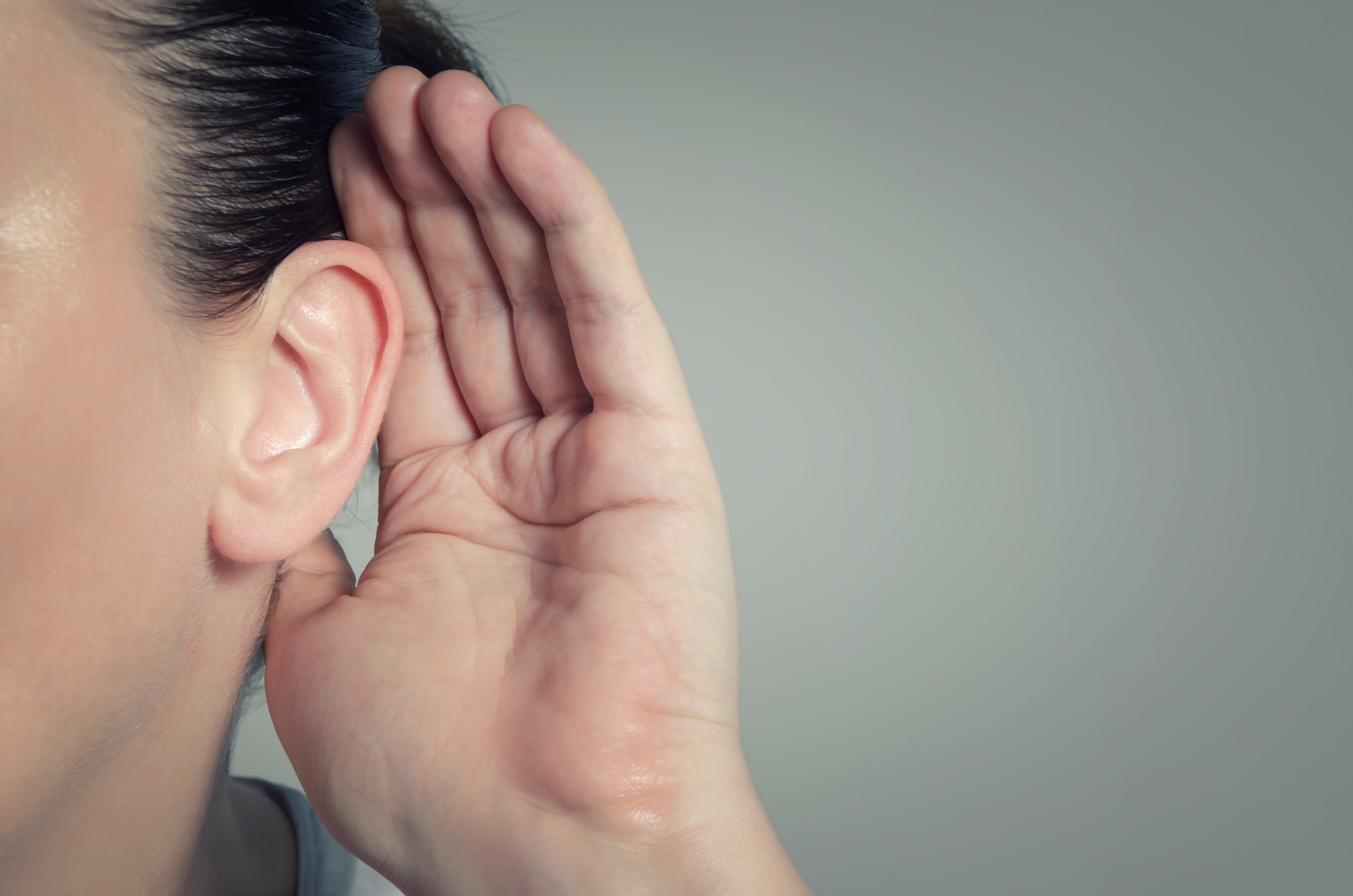 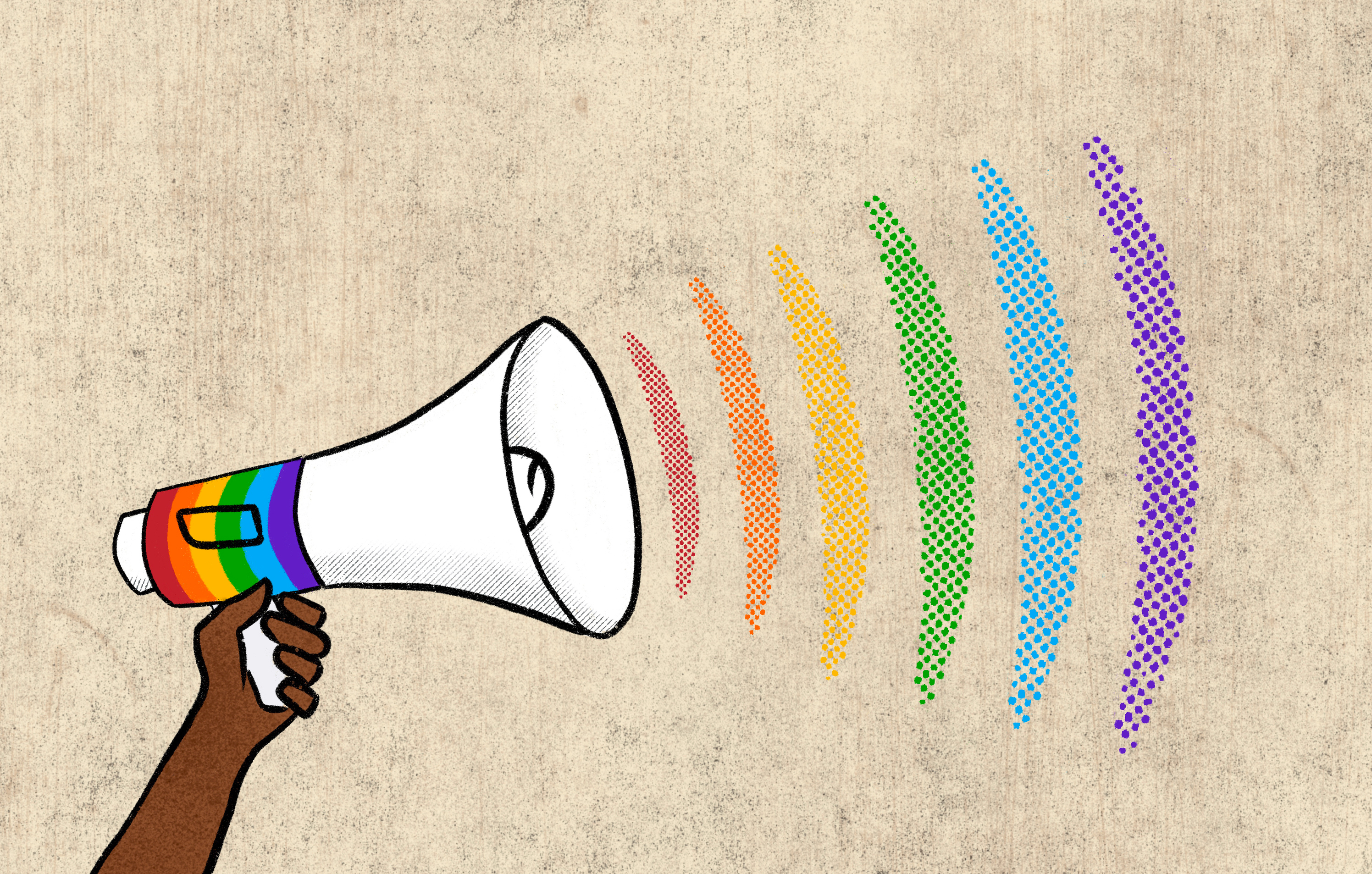 This Photo by Unknown Author is licensed under CC BY-SA
Idea 1
[Speaker Notes: Example objectives
At the end of this lesson, you will be able to:
Save files to the team Web server.
Move files to different locations on the team Web server.
Share files on the team Web server.]
Idea 2
[Speaker Notes: Example objectives
At the end of this lesson, you will be able to:
Save files to the team Web server.
Move files to different locations on the team Web server.
Share files on the team Web server.]
Idea 3
[Speaker Notes: Lesson descriptions should be brief.]
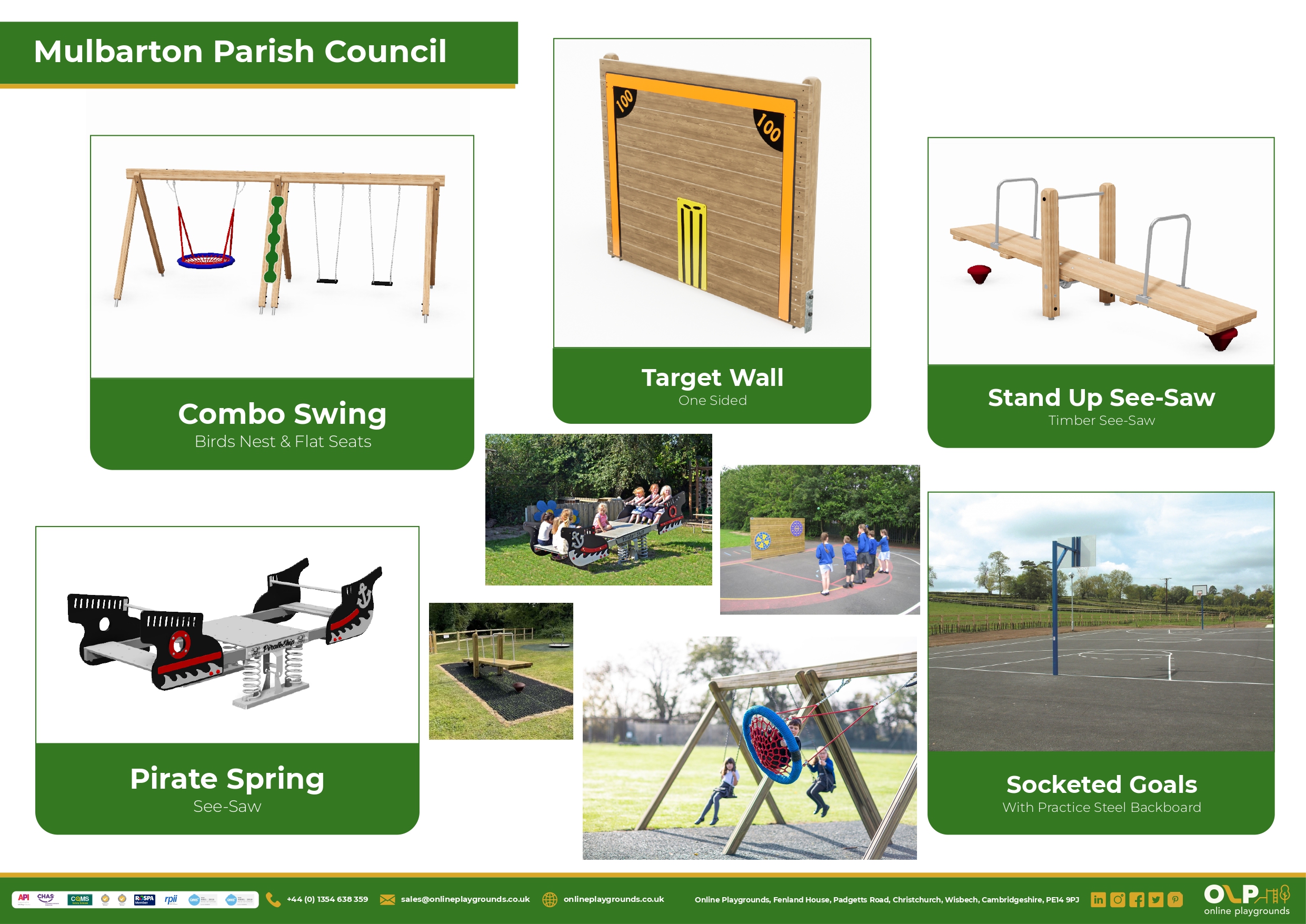 Idea 4
[Speaker Notes: Lesson descriptions should be brief.]
What do you think?
Tell us what equipment you like – and don’t like!
Tell us your favourite play area – inside and outside the village
Tell us if there is a piece of play equipment you would at The Meadows
Tell us your favourite piece of play equipment
Tell us if you like any of our ideas
Help us to help you
Find out more & get in touch
To find out more
Visit our website https://www.mulbartonpcinfo.com/
Follow our Facebook page 

Get in touch
Email clerk@mulbarton-pc.gov.uk
Come to our monthly council meetings